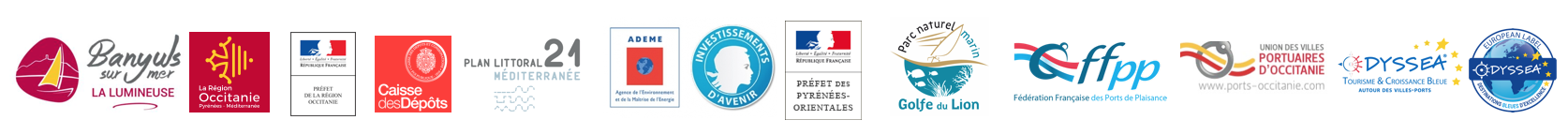 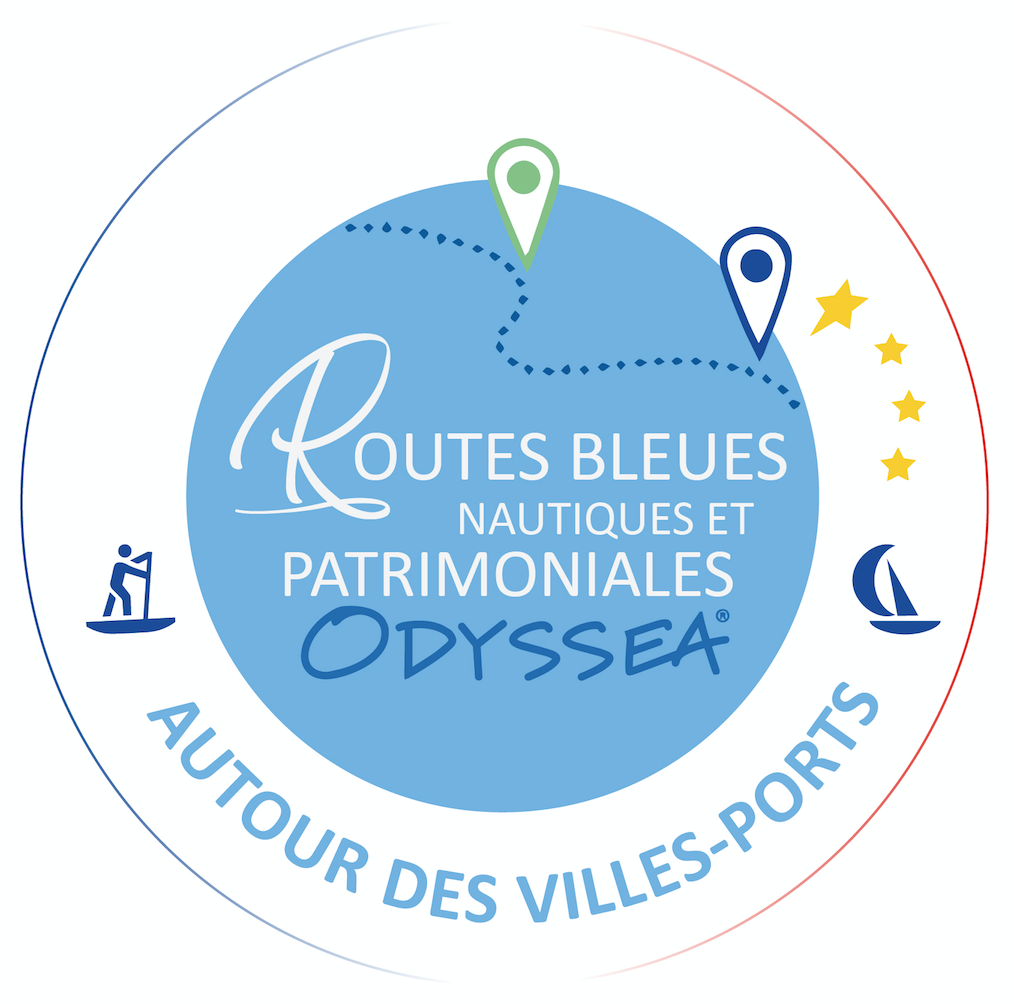 LA ROUTE BLEUE® DES CONTREBANDIERS DE BANYULS
MARINS-PECHEURS ET VIGNERONS
MISE EN TOURISME, COMMUNICATION PROMOTION
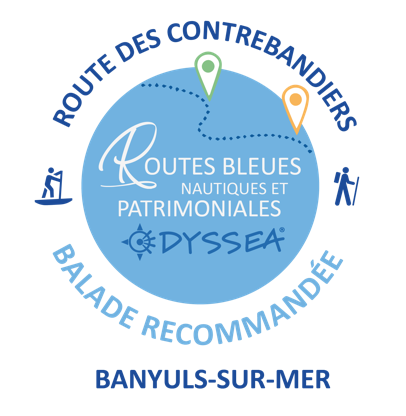 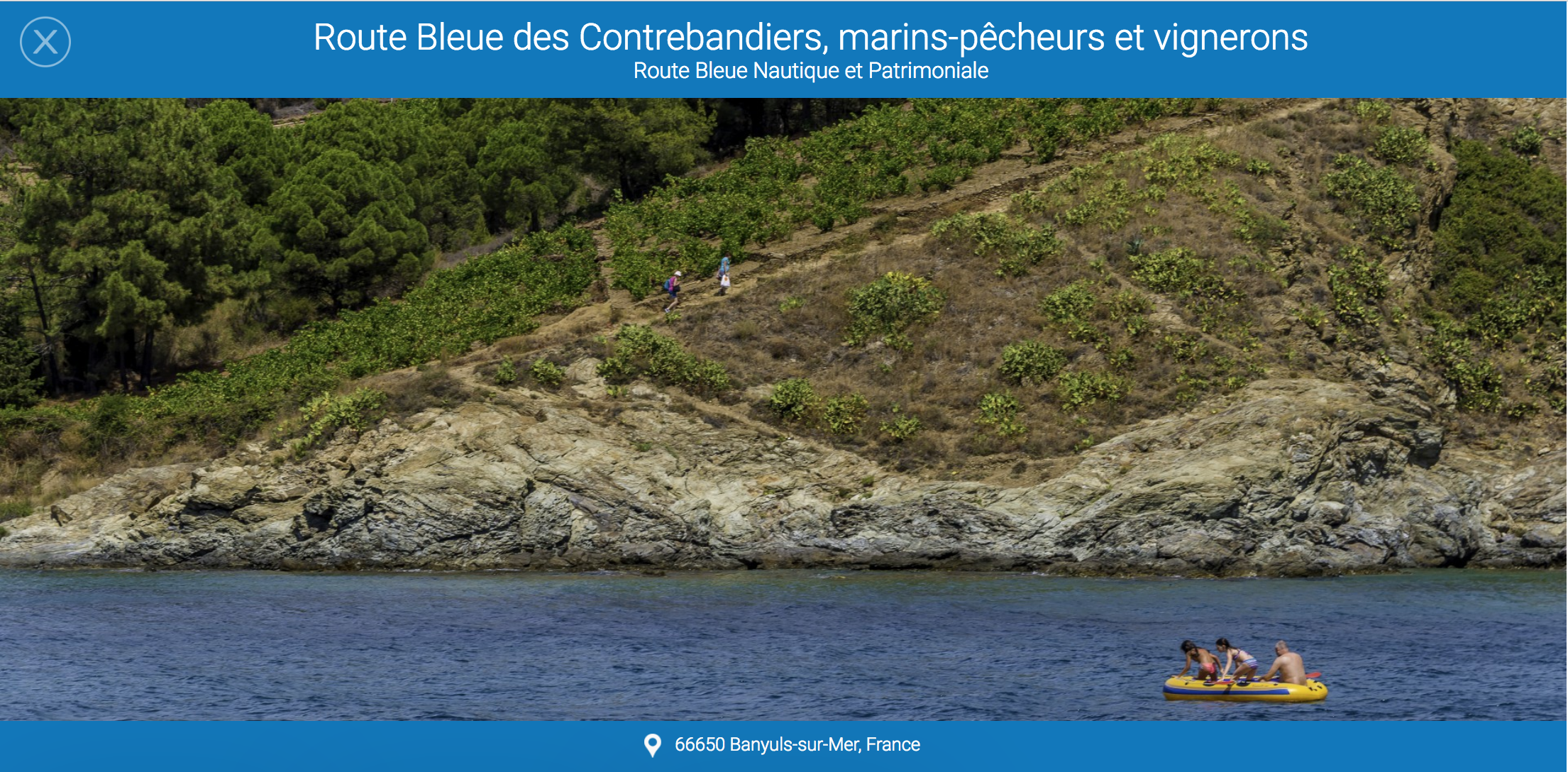 LA ROUTE BLEUE® DES CONTREBANDIERS DE BANYULS
MARINS-PECHEURS ET VIGNERONS
A TERRE
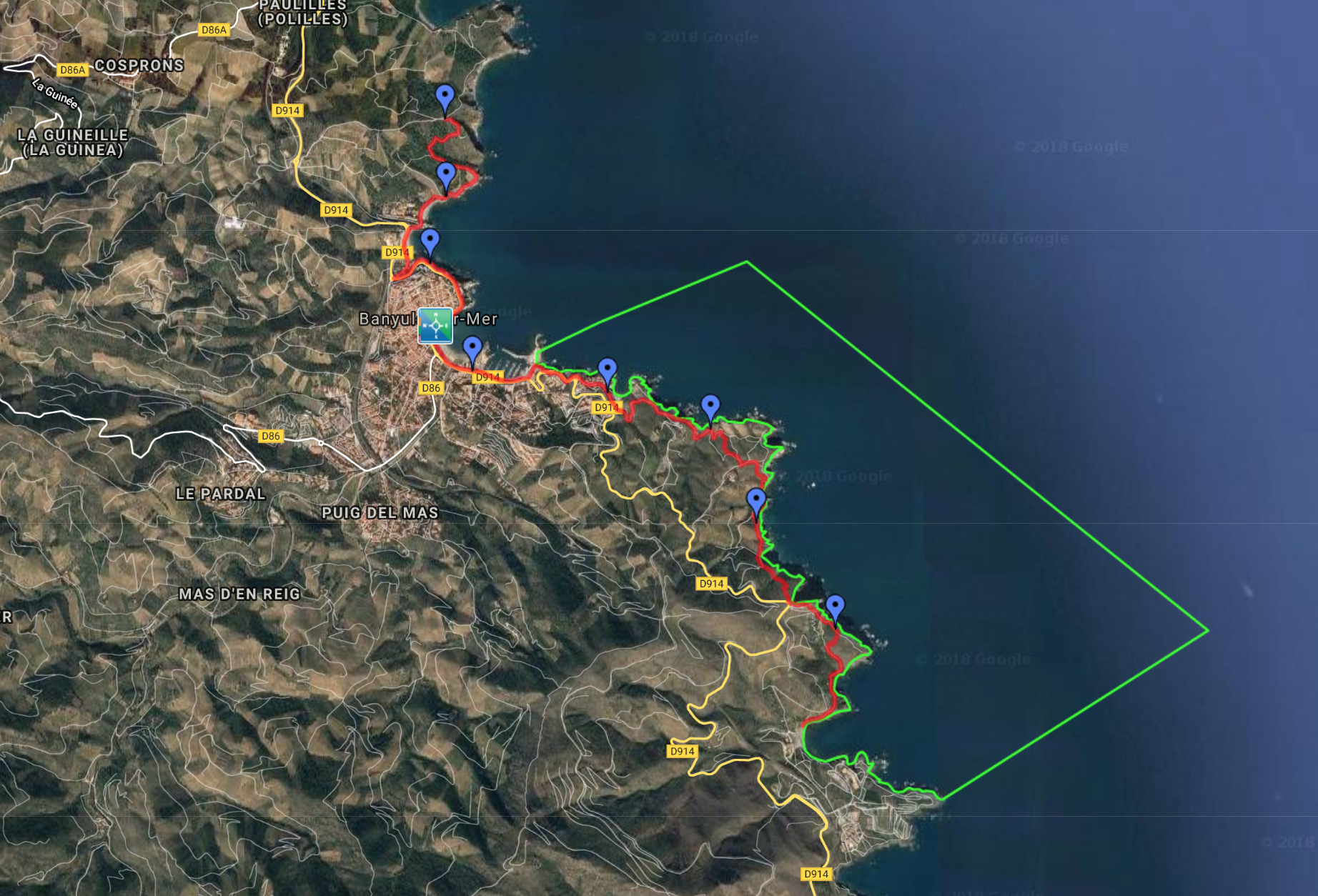 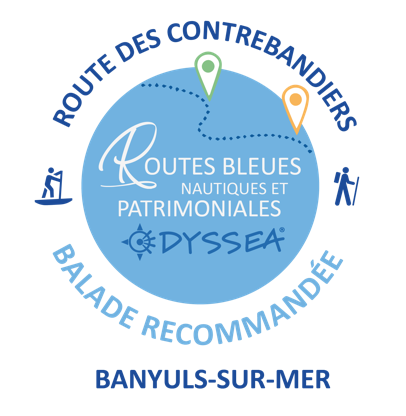 ROUTE BLEUE® DES CONTREBANDIERS
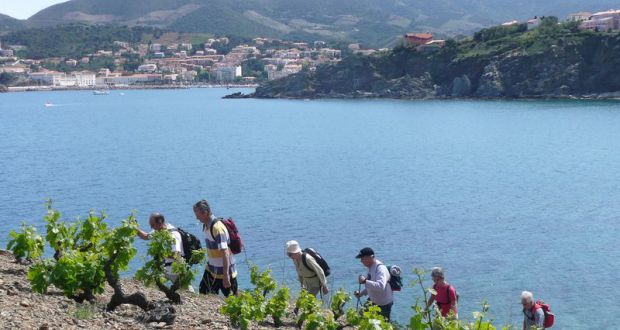 1 - MISE EN TOURISME A TERRE
LA ROUTE BLEUE® DES CONTREBANDIERS DE BANYULS
MARINS-PECHEURS ET VIGNERONS
LA ROUTE BLEUE® DES CONTREBANDIERS DE BANYULS
MARINS-PECHEURS ET VIGNERONS
LA ROUTE BLEUE® DES CONTREBANDIERS DE BANYULS
MARINS-PECHEURS ET VIGNERONS
LA ROUTE BLEUE® DES CONTREBANDIERS DE BANYULS
MARINS-PECHEURS ET VIGNERONS
LA ROUTE BLEUE® DES CONTREBANDIERS DE BANYULS
MARINS-PECHEURS ET VIGNERONS
LA ROUTE BLEUE® DES CONTREBANDIERS DE BANYULS
MARINS-PECHEURS ET VIGNERONS
LA ROUTE BLEUE® DES CONTREBANDIERS DE BANYULS
MARINS-PECHEURS ET VIGNERONS
LA ROUTE BLEUE® DES CONTREBANDIERS DE BANYULS
MARINS-PECHEURS ET VIGNERONS
LA ROUTE BLEUE® DES CONTREBANDIERS DE BANYULS
MARINS-PECHEURS ET VIGNERONS
LA ROUTE BLEUE® DES CONTREBANDIERS DE BANYULS
MARINS-PECHEURS ET VIGNERONS
LA ROUTE BLEUE® DES CONTREBANDIERS DE BANYULS
MARINS-PECHEURS ET VIGNERONS
LA ROUTE BLEUE® DES CONTREBANDIERS DE BANYULS
MARINS-PECHEURS ET VIGNERONS
LA ROUTE BLEUE® DES CONTREBANDIERS DE BANYULS
MARINS-PECHEURS ET VIGNERONS
LA ROUTE BLEUE® DES CONTREBANDIERS DE BANYULS
MARINS-PECHEURS ET VIGNERONS
LA ROUTE BLEUE® DES CONTREBANDIERS DE BANYULS
MARINS-PECHEURS ET VIGNERONS
Réalisation d’un calendrier numérique de tous les produits touristiques, animations et évènements autour de la Route Bleue des contrebandiers